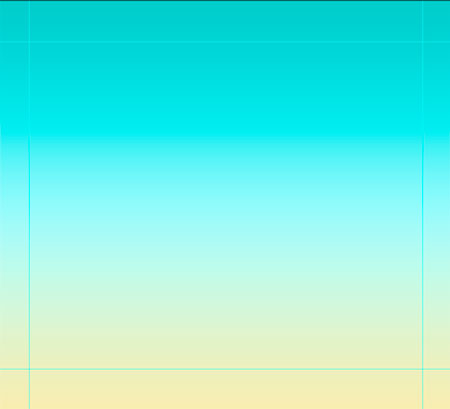 ФГОС в ДОУ

Образовательная область
Социально-коммуникативное развитие

Раздел:  «Самообслуживание и элементарный бытовой труд»
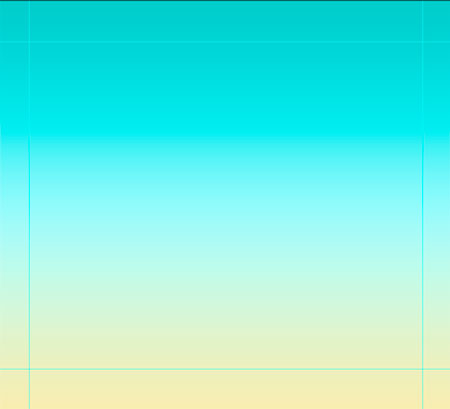 ЦЕЛЬ:  «Воспитание детей в духе ценностного, гуманного отношения к природе и человеку, к окружающему миру предметов и вещей; развитие осмысленного желания и умения участвовать в целесообразном преобразовании мира, развитие индивидуальности и становления личности ребенка».
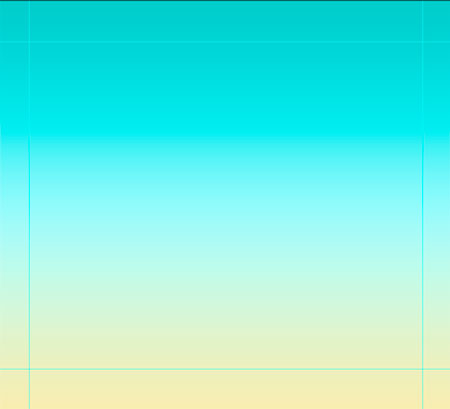 ЗАДАЧИ ОРГАНИЗАЦИИ ТРУДОВОЙ ДЕЯТЕЛЬНОСТИ

Формировать устойчивое эмоционально – положительное отношение к труду; желание трудиться по внутреннему побуждению, проявляя инициативу, оказывая посильную помощь взрослым;
Воспитывать гуманные чувства, положительные взаимоотношения
Использовать труд в природе для формирования у детей начал материалистического мировоззрения;
Воспитывать бережное отношение к результатам труда;
Приучать детей экономно расходовать материал
Обеспечивать систематическое и равномерное участие детей в разных видах труда, выявлять и учитывать интересы и склонности, развивать творческую активность;
Формировать у детей трудовые умения и навыки
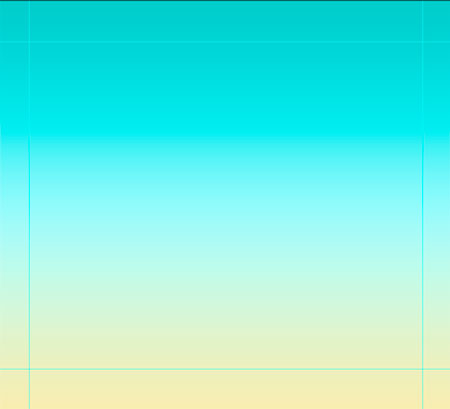 Художественно – эстетическое развитие
Познавательное развитие
Социально – коммуникативное развитие
Речевое развитие
Физическое развитие
Образовательные области
самообслуживание и элементарный труд
самообслуживание (одевание – раздевание, приём пищи, гигиенические процедуры)
труд в природе (уход за животными и растениями)
хозяйственно – бытовой труд (умение поддерживать порядок в окружающей обстановке группы, на участке, дома)
ручной труд (изготовление игрушек из бумаги, природного материала, ремонт книг, рукоделие)
формы организации  труда дошкольников
поручения
дежурства
общий, совместный и коллективный труд
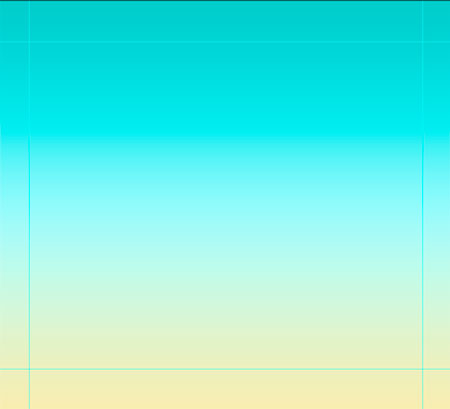 Виды деятельности и содержание работы детей
САМООБСЛУЖИВАНИЕ
5 – 7 лет
Дети учатся самостоятельно одеваться и раздеваться в определенной последовательности, складывать, вешать, расстегивать и застегивать пуговицы и прочие застежки. Учатся замечать непорядок в своем внешнем виде.
Продолжают учится самостоятельно одеваться и раздеваться. Стараются быть аккуратными и опрятными. Учатся чистить свою одежду щеткой, просушивают варежки, одежду, обувь. Учатся умываться, чистить зубы. Учатся подготавливать и убирать рабочее место.
4 – 5 лет
Умеют самостоятельно одеваться и раздеваться. Аккуратно хранят свою одежду и обувь, приводят ее в порядок. Помогают другим замечать и устранять непорядок во внешнем виде. Стирают свои мелкие вещи. Умеют умываться, правильно чистить зубы. Убирают свою постель.
Умеют самостоятельно подготавливать и аккуратно убирать рабочее место.
3 – 4 года
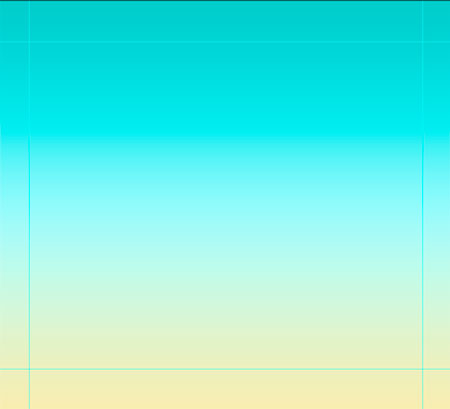 Виды деятельности и содержание работы детей
ТРУД В ПРИРОДЕ (уход за животными и растениями)
5 – 7 лет
3 – 4 года
Дети проявляют интерес к жизни растений и животных. Любят помогать взрослым ухаживать за ними. Учатся поливать растения, сажать лук, сеять крупные семена, поливать грядки, собирать урожай овощей.
4 – 5 лет
Наблюдают за жизнью растений и животных, проявляют заботу о них. Самостоятельно  поливают растения, помогают воспитателю кормить птиц, животных. Пересаживать комнатные растения, выращивать зелень для корма птиц и животных.
Трудятся со взрослыми в цветнике и на огороде. Учатся очищать, мыть и убирать инвентарь. Перекапывают грядки, окучивают , подвязывают, пропалывают растения, поливают, опрыскивают, собирают урожай. Выращивают и высаживают рассаду, занимаются черенкованием растений, пересадкой из грунта в грунт. Умеют мыть и раскладывать корм для животных, кормят зимующих птиц, собирая плоды и семена для подкормки.
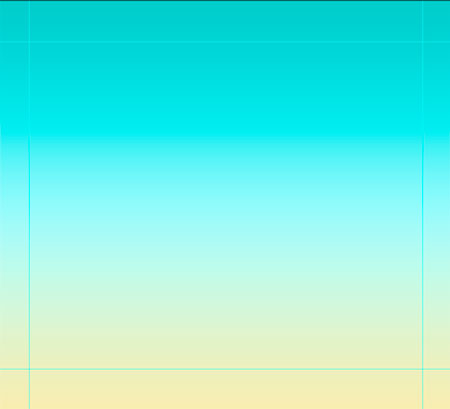 Виды деятельности и содержание работы детей
ХОЗЯЙСТВЕННО - БЫТОВОЙ ТРУД
4 – 5 лет
5 – 7 лет
3 – 4 года
Приучаются поддерживать порядок в групповой комнате и на участке( мыть, протирать, убирать игрушки, инвентарь, пособия). Помогают взрослым в уборке помещений и участка, в стирке, ремонте пособий, книг, игрушек. Учатся самостоятельно дежурить по столовой, выполнять обязанности по подготовке материалов к занятиям.
Выполняют поручения(убирают игрушки, пособия  после занятий).
Приучаются соблюдать чистоту и порядок вокруг себя. Помогают взрослым, уважительно относятся к их труду.
 Учатся дежурить по столовой(расставляют салфетницы, хлебницы, раскладывают ложки).
Приучаются поддерживать порядок в помещении и на участке.
 Самостоятельно подметают, очищают дорожки, поливают песок. Выполняют обязанности дежурных. 
Стараются помогать  малышам.
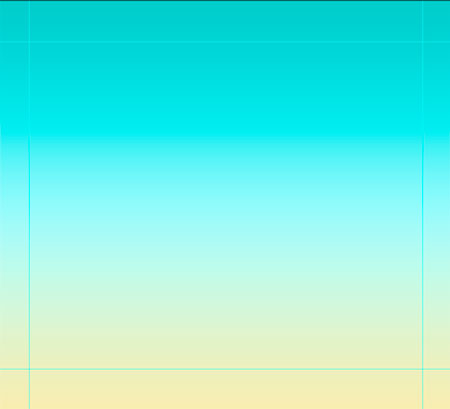 Виды деятельности и содержание работы детей
РУЧНОЙ ТРУД
5 – 7 лет
3 - 4 года
4 – 5 лет
Самостоятельно выполняют простой ремонт игрушек ( книг, коробок, атрибутов).
Пришивают петли к новым полотенцам, халатам, одежде кукол и своей одежде.
Сортируют природный материал, подготавливают его к работе.
Делают заготовки для дальнейщей художественной деятельности.
Дети помогают воспитателю подклеивать книги, коробки (намазывать клейстером, придерживать для лучшего склеивания).
Рассматривают природный материал  (листья, шишки, камушки); сортируют его по виду, цвету, величине, форме.
Совместно с воспитателем занимаются ремонтом книг, коробок, атрибутов, игрушек.
Сортируют природный материал, раскладывают 
по коробкам.
Учатся тонировать бумагу для рисунков, аппликаций.